ЦЕЛЬ - создать многофункциональное автоматизированное устройство проверки срока годности пищевых продуктов и отбора просроченных
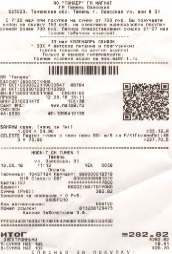 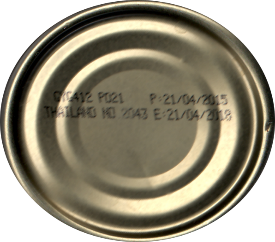 Техническая характеристика проекта
Созданное многофункциональное автоматизированное устройство проверки срока годности пищевых продуктов и отбора просроченных не имеет аналогов.
Устройство имеет современное программное обеспечение, которое создано на микрокомпьютере Raspberry pi3. 
Устройство многофункционально – можно узнать о сроке годности продукта, о его составе, подробную информацию о продукте с помощью QR-кода. 
МФАУ снабжено голосовой инструкцией, что, несомненно, привлечет в торговый центр покупателей, в том числе людей пожилого возраста и слабовидящих, которым  не придется тратить время на поиски  работника торгового зала для информации о сроках годности товара или о его составе.
МФАУ связано с официальным сайтом торговой точки. 
Для реализации МФАУ не требуется больших финансовых затрат.
МФАУ безопасно для покупателя.
Использование МФАУ обеспечит рабочие места лицам с ОВЗ, которые смогут наносит двухмерный штрих код, напечатанный с помощью принтера, на упаковку товаров.
МФАУ
Моторы
Лупа
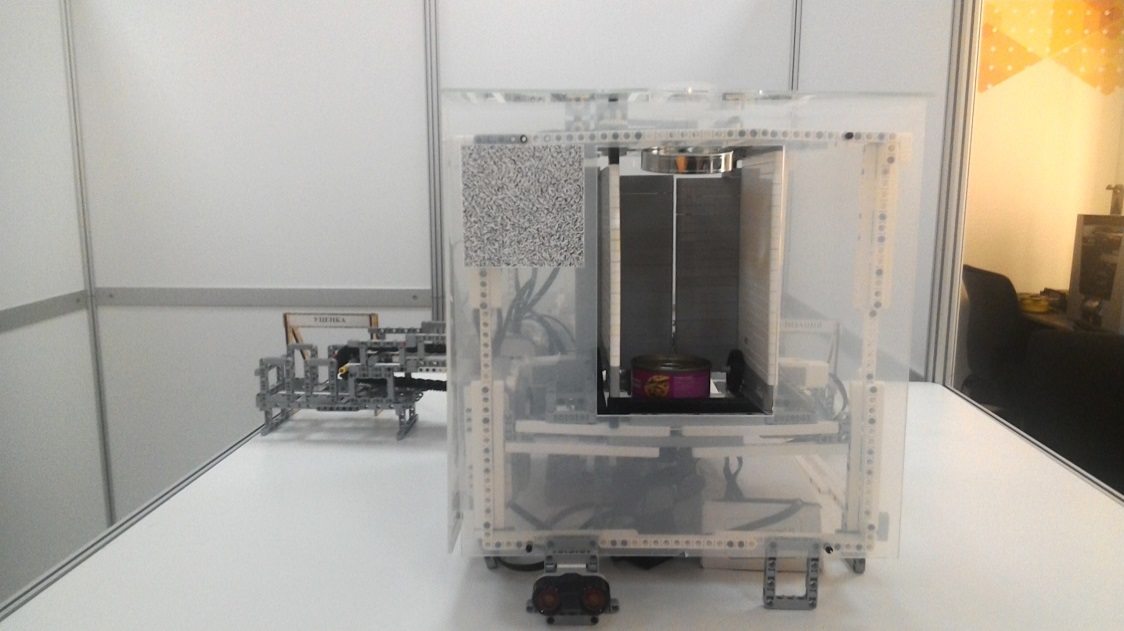 QR-код
Внешняя дверь
Контроллер
Внутренние
двери
Малый ленточный конвейер
Выдвижная планка
Контроллер
Корпус
Отсек сканирования
Веб-камера
Большой ленточный конвейер
УД